IKAN HIASAN
TAHUN 5
IKAN HIASAN TAHUN 5
HSP
BAHAGIAN IKAN
JENIS IKAN
TUJUAN MEMELIHARA
HURAIAN SUKATAN PELAJARAN
HSP
BAHAGIAN IKAN
JENIS IKAN
TUJUAN MEMELIHARA
a. Pengenalan
Aras 1
Mengenal dan melabel bahagian luar ikan
Menyenarai spesis ikan hiasan tropika

Aras 2
Menyatakan sebab dan tujuan memelihara ikan hiasan

Aras 3
Menyenaraikan beberapa ciri istimewa pada ikan hiasan
BAHAGIAN IKAN
Mengenal dan melabel bahagian luar ikan
HSP
BAHAGIAN IKAN
JENIS IKAN
TUJUAN MEMELIHARA
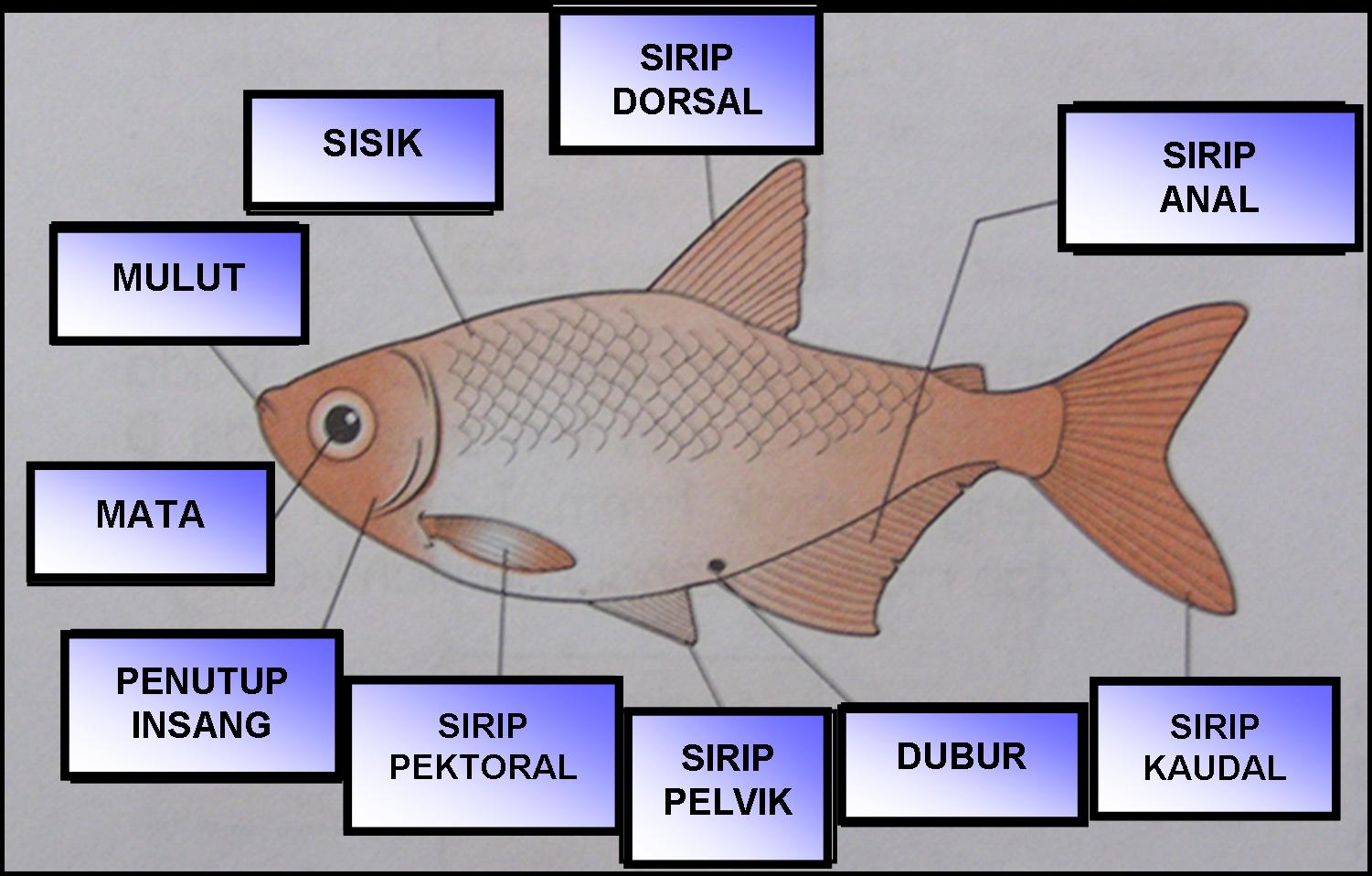 JENIS IKAN
Menyenarai spesis ikan hiasan tropika
TUJUAN MEMELIHARA
HSP
BAHAGIAN IKAN
JENIS IKAN
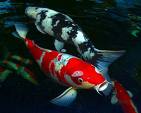 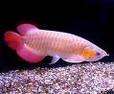 Ikan Arowana
Ikan Koi
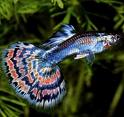 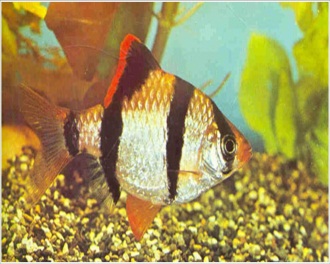 Ikan Guppy
Ikan Tiger Barb
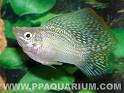 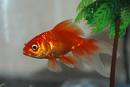 Ikan Molly
Ikan Emas
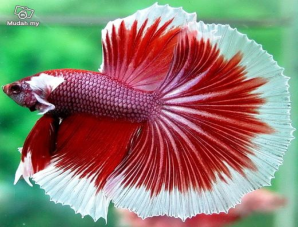 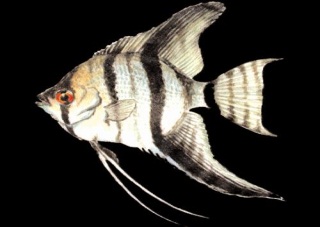 Ikan Angel
Ikan Pelaga
Ikan Arowana
HSP
BAHAGIAN IKAN
JENIS IKAN
TUJUAN MEMELIHARA
Ikan Arowana
Ikan Guppy
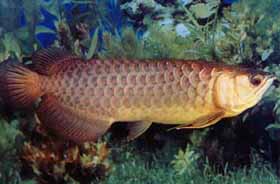 Ikan Arowana

Ikan ini dikenali sebagai ikan kelisa. Warna ikan ini keemasan dan keperakan. Ikan ini berasal daripada Amerika Selatan. Ikan ini memakan ikan-ikan kecil. Ikan ini membiak secara bertelur. Ikan ini boleh mencapai maksimum 100cm panjang.
Ikan Molly
Ikan Pelaga
Ikan Koi
Ikan Tiger Barb
Ikan Emas
Ikan Angel
Ikan Guppy
HSP
BAHAGIAN IKAN
JENIS IKAN
TUJUAN MEMELIHARA
Ikan Arowana
Ikan Guppy
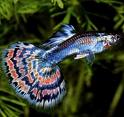 Ikan Guppy

Ikan ini berasal daripada Trininad. Ikan ini berwarna kemerahan, keemasan dan putih keperakan. Ikan ini makan semua jenis makanan ikan. Ikan ini membiak secara bertelur. Ikan ini mencapai saiz maksimum iaitu 3 cm panjang.
Ikan Molly
Ikan Pelaga
Ikan Koi
Ikan Tiger Barb
Ikan Emas
Ikan Angel
Ikan Molly
HSP
BAHAGIAN IKAN
JENIS IKAN
TUJUAN MEMELIHARA
Ikan Arowana
Ikan Guppy
Ikan Molly

Ikan ini mempunyai pelbagai warna antaranya keputihan keemasan dan biru kehitamaan. Ikan ini berasal daripada Amerika Selatan. Ikan ini memakan ikan-ikan kecil. Ikan ini membiak secara bertelur. Ikan ini boleh mencapai maksimum 16 cm panjang.
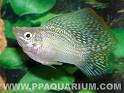 Ikan Molly
Ikan Pelaga
Ikan Koi
Ikan Tiger Barb
Ikan Emas
Ikan Angel
Ikan Pelaga
HSP
BAHAGIAN IKAN
JENIS IKAN
TUJUAN MEMELIHARA
Ikan Arowana
Ikan Guppy
Ikan Pelaga

Ikan ini berasal daripada Thailand. Ikan ini berwarna kemerahan dan biru kehitaman. Ikan ini makan semua jenis makanan ikan. Ikan ini membiak secara bertelur. Ikan ini mencapai saiz maksimum iaitu 6 cm panjang.
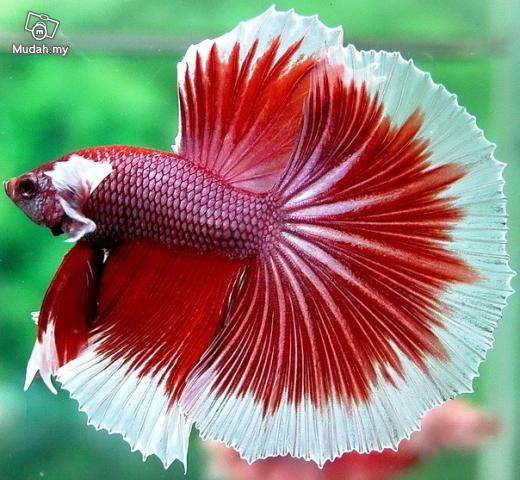 Ikan Molly
Ikan Pelaga
Ikan Koi
Ikan Tiger Barb
Ikan Emas
Ikan Angel
Ikan Koi
HSP
BAHAGIAN IKAN
JENIS IKAN
TUJUAN MEMELIHARA
Ikan Arowana
Ikan Guppy
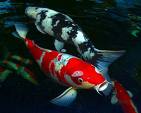 Ikan Koi

Ikan ini berwarna putih bertompok merah dan bertompok hitam. Ikan ini berasal daripada Jepun. Ikan ini makan semua jenis makanan ikan. Ikan ini membiak secara bertelur. Ikan ini mencapai saiz maksimum iaitu 25 cm panjang.
Ikan Molly
Ikan Pelaga
Ikan Koi
Ikan Tiger Barb
Ikan Emas
Ikan Angel
Ikan Tiger Barb
HSP
BAHAGIAN IKAN
JENIS IKAN
TUJUAN MEMELIHARA
Ikan Arowana
Ikan Guppy
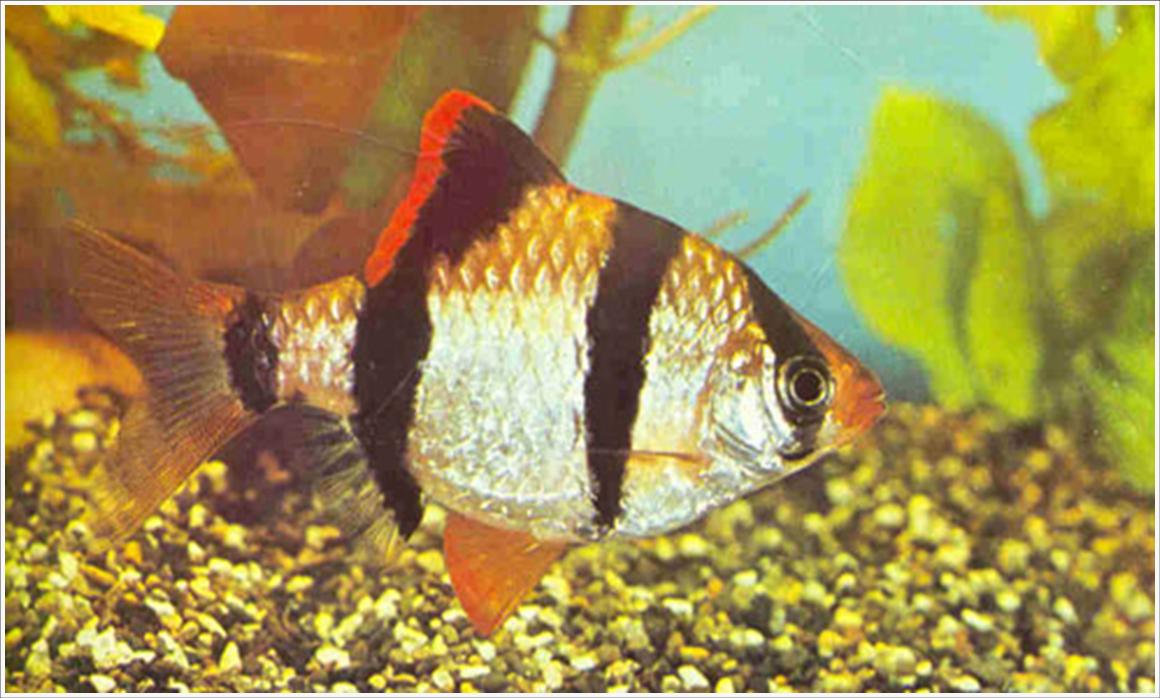 Ikan Tiger Barb

Ikan ini berasal dari India, Malaysia dan Afrika. Terdiri daripada pelbagai warna. Memakan makanan rumusan. Mempunyai saiz maksimum 16 cm panjangnya.
Ikan Molly
Ikan Pelaga
Ikan Koi
Ikan Tiger Barb
Ikan Emas
Ikan Angel
Ikan Emas
HSP
BAHAGIAN IKAN
JENIS IKAN
TUJUAN MEMELIHARA
Ikan Arowana
Ikan Guppy
Ikan Emas

Ikan ini berwarna keemasan, keputihan dan kemerahan. Ikan ini berasal daripada China. Ikan ini makan semua jenis makanan ikan. Ikan ini membiak secara bertelur. Ikan ini mencapai saiz maksimum iaitu 12 cm panjang.
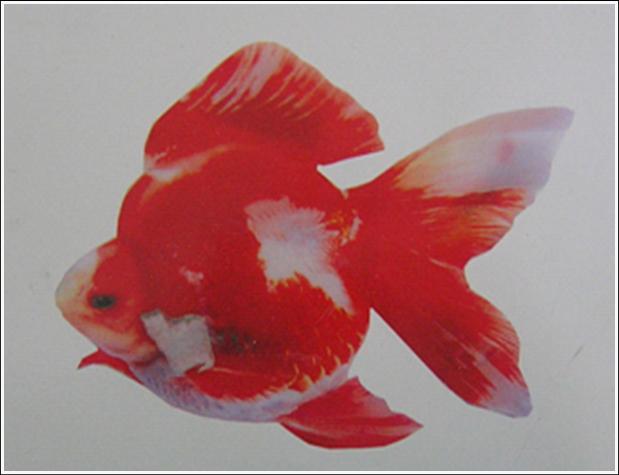 Ikan Molly
Ikan Pelaga
Ikan Koi
Ikan Tiger Barb
Ikan Emas
Ikan Angel
Ikan Angel
HSP
BAHAGIAN IKAN
JENIS IKAN
TUJUAN MEMELIHARA
Ikan Arowana
Ikan Guppy
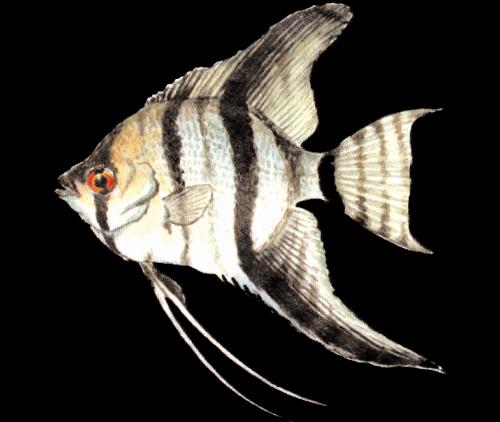 Ikan Angel

Ikan ini berwarna putih keperakan, kebiruan dan berbelang hitam. Ikan ini berasal daripada Amerika Selatan. Ikan ini makan  makanan rumusan, tumbuhan akuatik dan hidupan air yang kecil. Ikan ini membiak secara bertelur. Ikan ini mencapai saiz maksimum iaitu 15 cm panjang.
Ikan Molly
Ikan Pelaga
Ikan Koi
Ikan Tiger Barb
Ikan Emas
Ikan Angel
TUJUAN MEMELIHARA IKAN HIASAN
HSP
BAHAGIAN IKAN
JENIS IKAN
TUJUAN MEMELIHARA